19. Tesoro Incomparable
1. 	Tesoro incomparable, Jesús, amigo fiel,
	Refugio del que huye del adversario cruel;
	Sujeta compasivo a Ti mi corazón,
	Ya que por redimirme sufriste la pasión.

2. 	Dirige a mí tu rostro, eterno Rey de amor, 
	Sol puro de justicia, y fiel consolador.
	Pues sin tu influencia santa la vida es un 	morir;
	Gozar de tu presencia: sólo esto es vivir.
3.	Jesús, riqueza mía, mi amante Salvador,
	En mis flaquezas eres mi fuerte protector.
	Jamás el enemigo podrá turbar mi paz;
	Por más que lo intentare no lo permitirás.

4. 	Al mundo de falacias no pertenezco ya;
	El cielo es mi morada, allí mi patria está.
	Adonde Cristo habita con ansia quiero ir;
	En sempiterno gozo deseo con Él vivir.
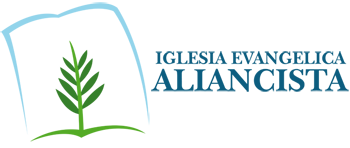